Common Hand Conditions in Urgent Care Update for 2017
Orrin Franko
Orthopedic & Hand Specialist
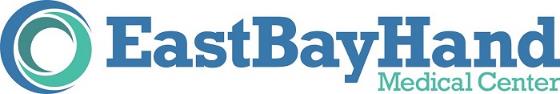 Disclosures
Owner/Founder: www.TopOrthoApps.com
Owner/Founder: www.SurgiSurvey.com

No relevant financial disclosures related to the topic of this presentation.
Orrin I. Franko, MD
Childhood: Palos Verdes, CA
Undergraduate: UC San Diego (2005)
Medical: Harvard (2009)
Orthopedic Residency: UC San Diego
Hand Fellowship: Cincinnati, OH

Wife (Katie), 2 boys: Ari (3 yrs) & Asher (2 yrs)
Hobbies: “Tech” and “mobile apps” in medicine
www.TopOrthoApps.com
Automated Surgical Outcomes
Online Physician Rating & Reputation Management
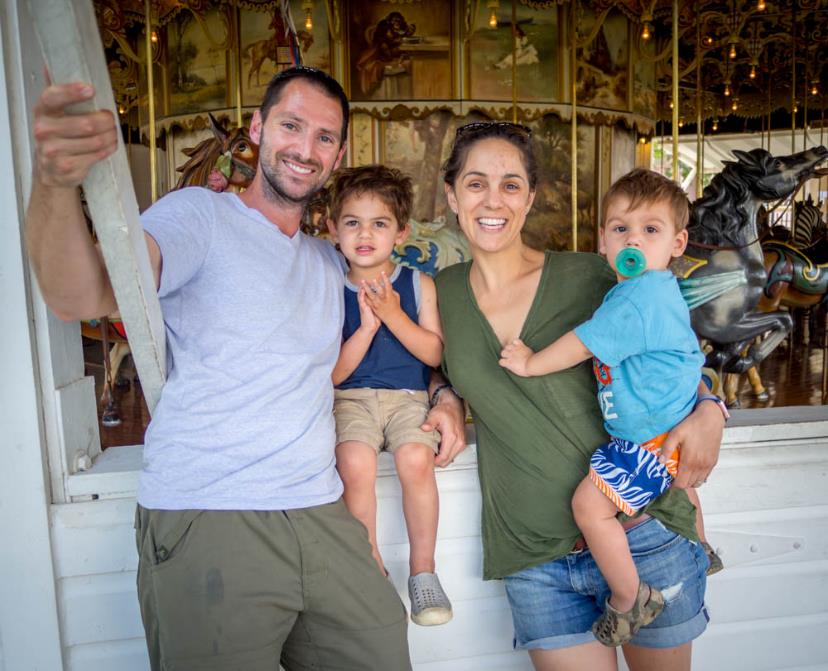 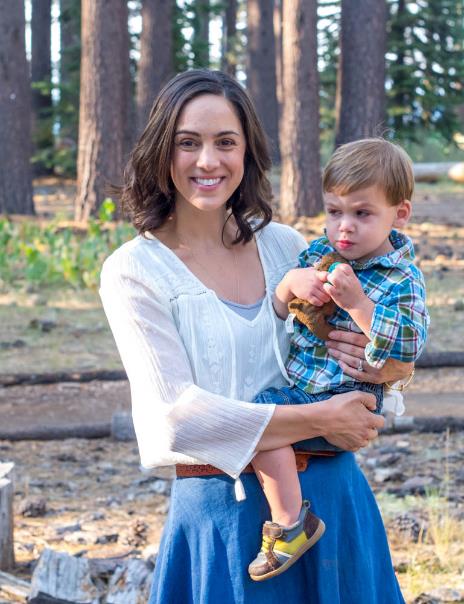 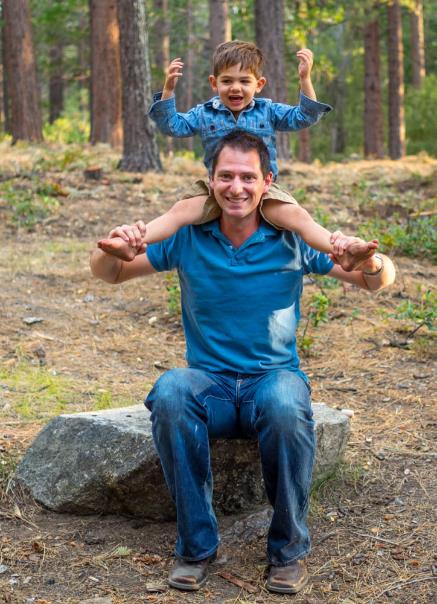 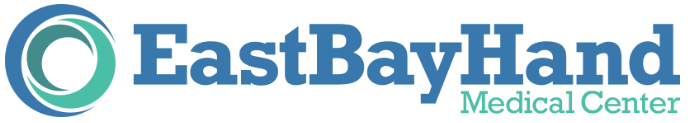 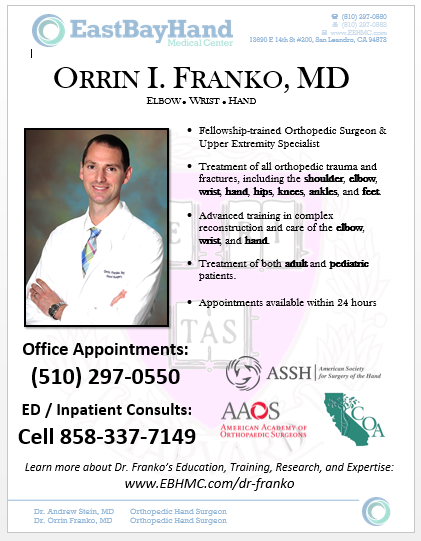 www.EBHMC.com
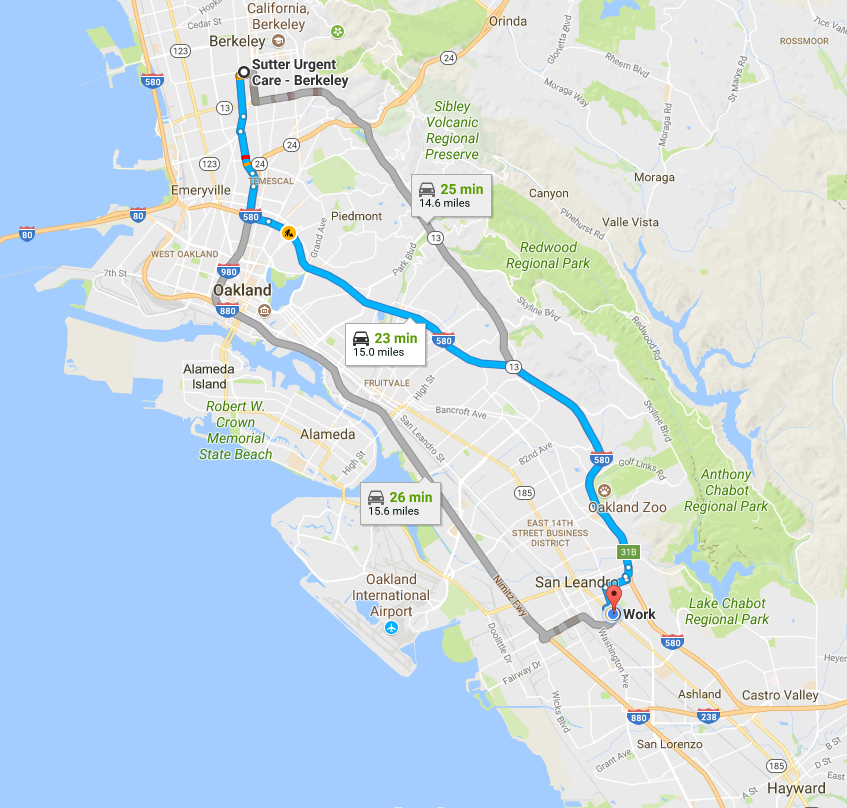 Cell: 858-337-7149www.ebhmc.com/referral
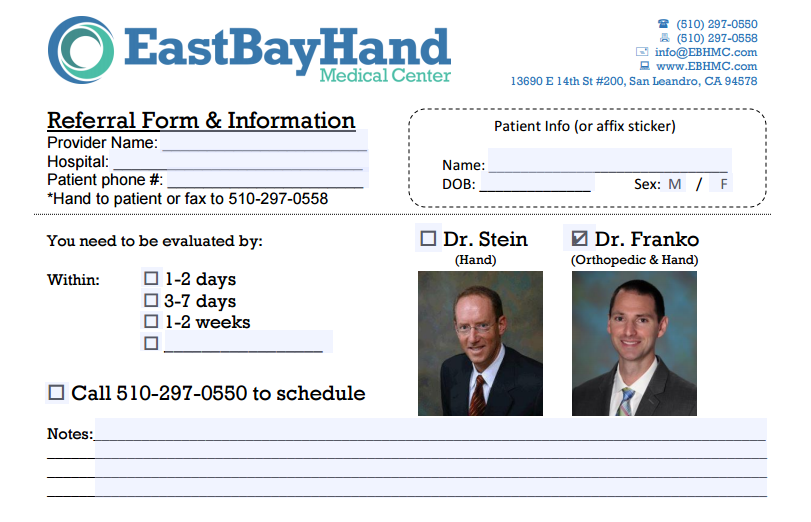 The Hand
Hand Exam
Nerves, Tendons, Bones
Distal radius fractures
Metacarpal fractures
Finger fractures and dislocations
Nail / Nailbed injuries
Hand Exam: Sensation
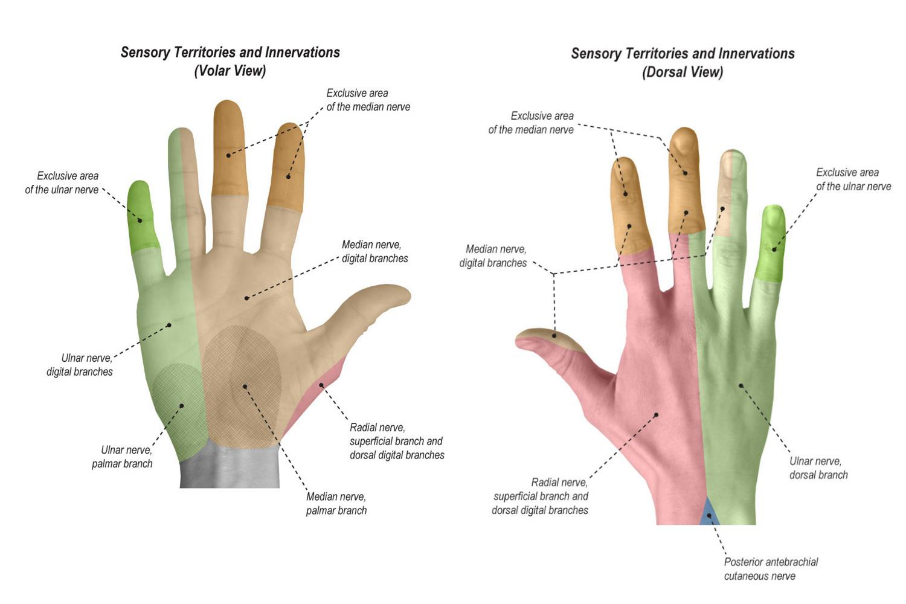 Hand Exam: Motor
Radial nerve: thumb IP joint extension (EPL)
Median nerve/AIN: thumb IP joint flexion (FPL), index DIP flexion (FDP)
Ulnar nerve: cross fingers or abduct against resistance (interossei)
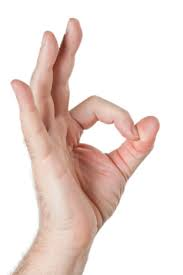 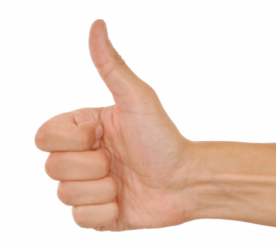 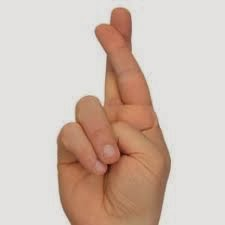 Hand Exam: Bones
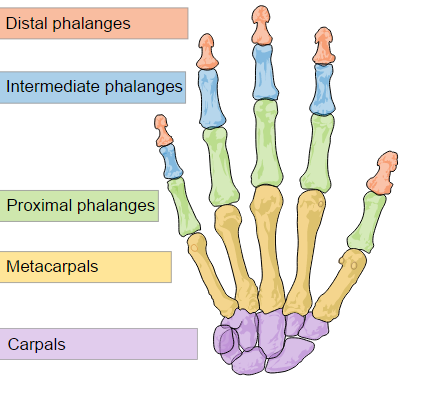 Middle
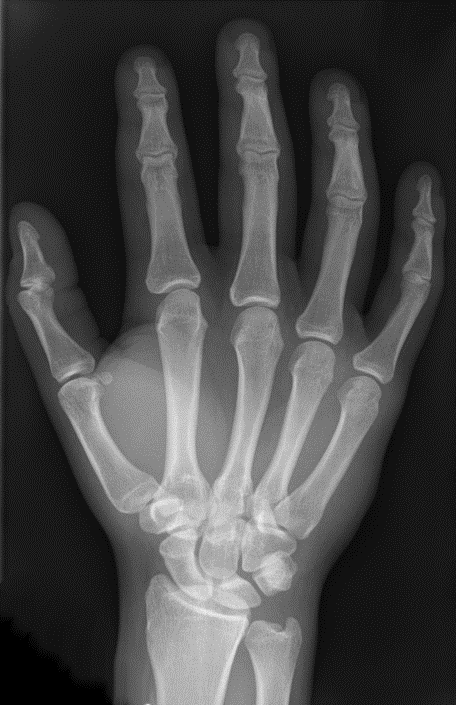 Tip #1:
Any injury  Remove rings and jewelry
4 weeks post Distal Radius Fracture!
Distal Radius Fractures
More than just “plate and screws” fixation

Newer literature suggests personalized treatment…

Elderly  no surgery regardless of age
Impaction  dorsal and volar plating
Comminution  spanning plate to prevent collapse
Distal  pin/plate design for small fragments
Borderline  closed reduction and cast
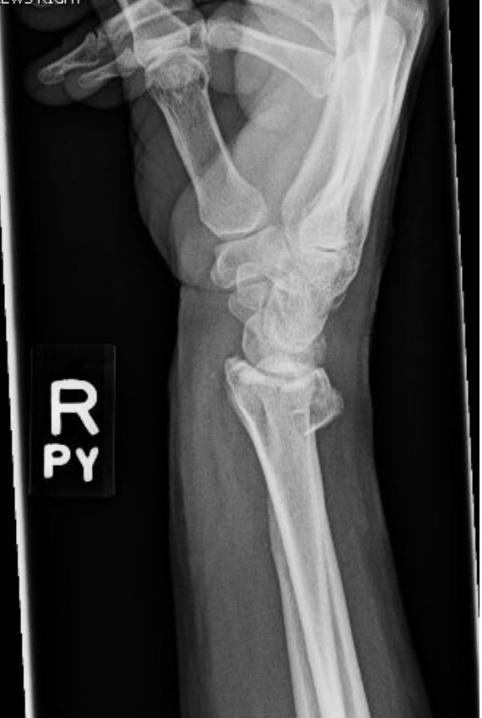 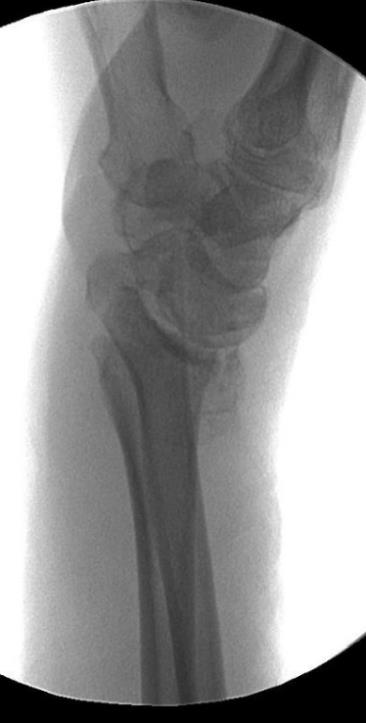 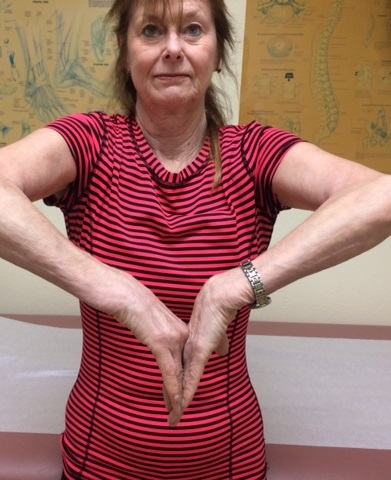 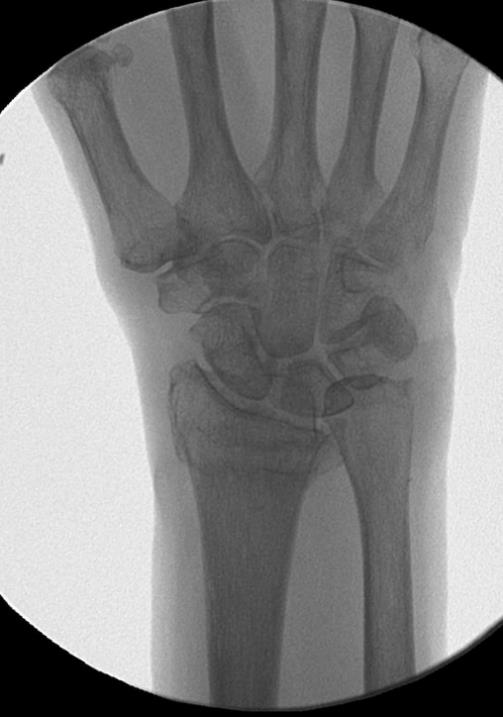 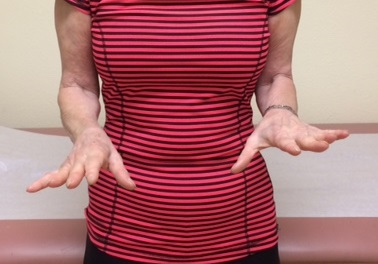 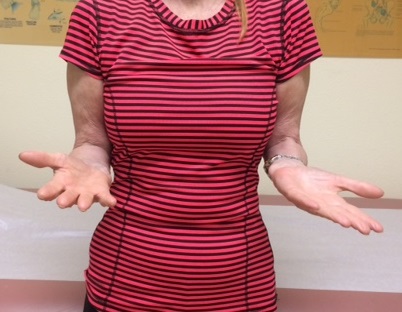 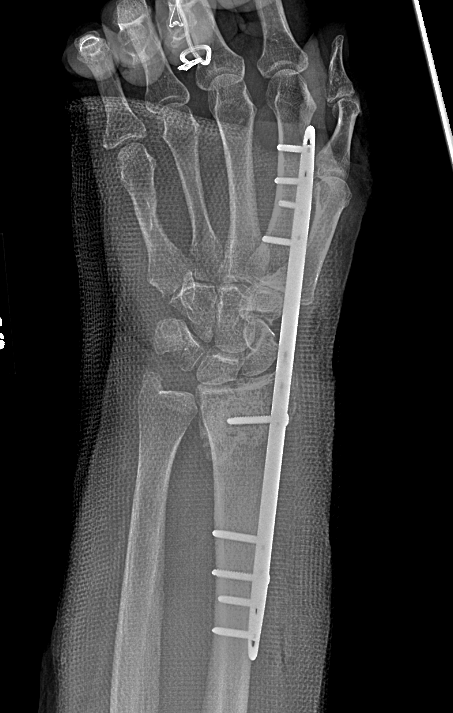 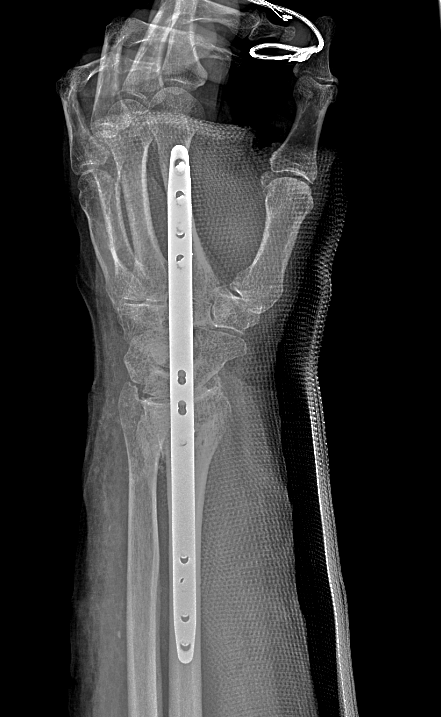 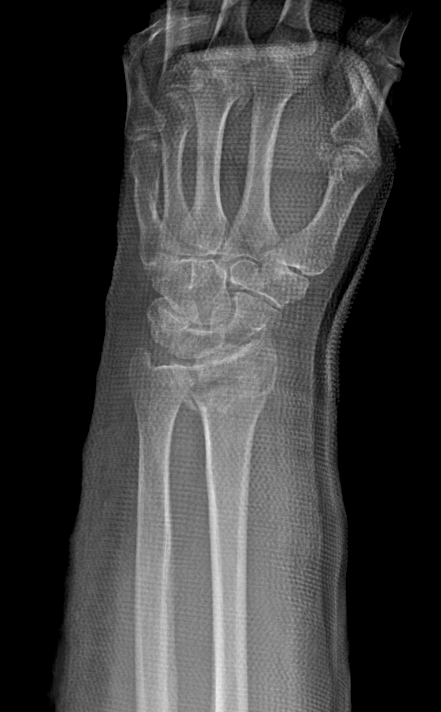 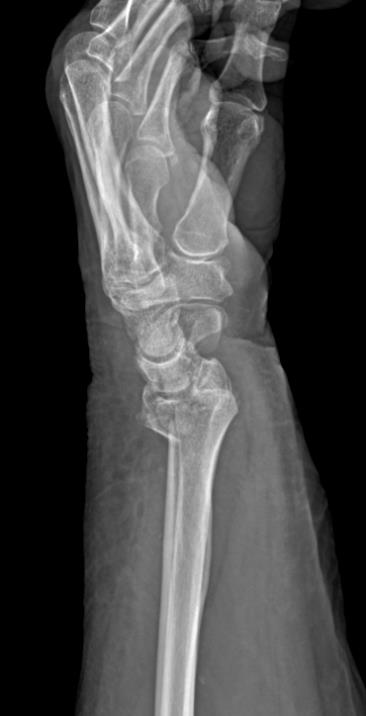 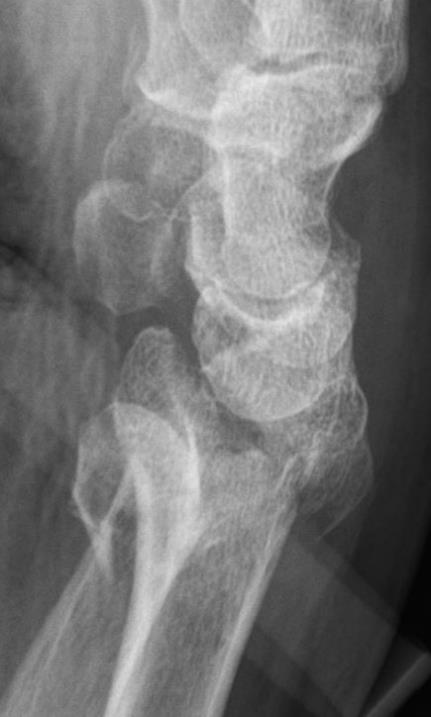 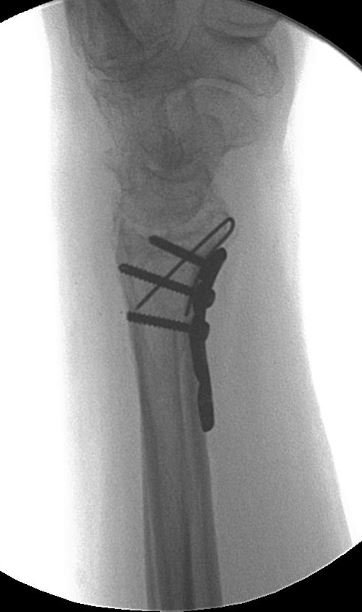 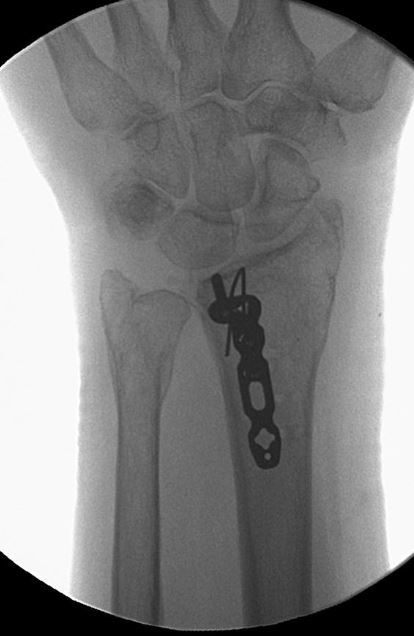 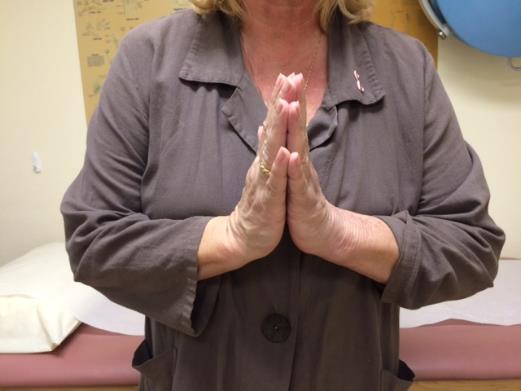 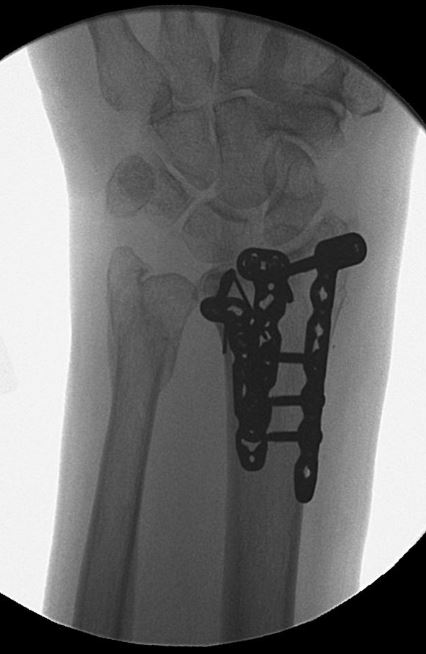 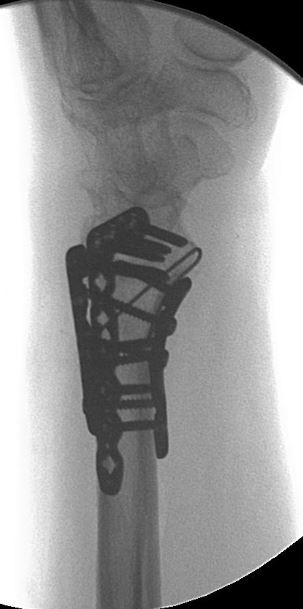 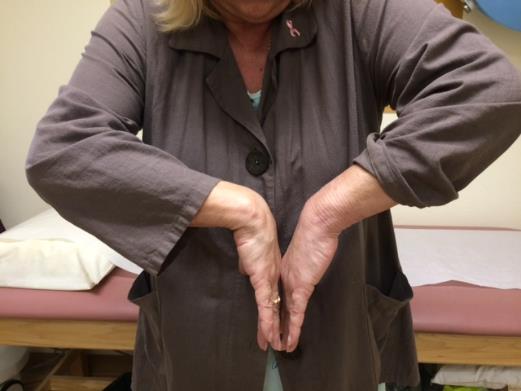 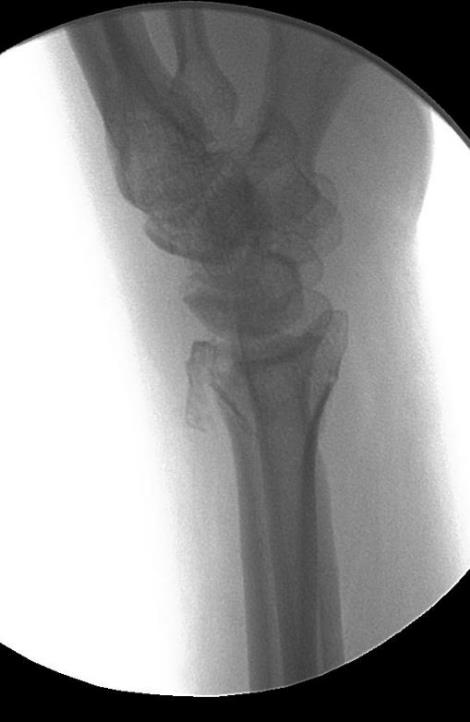 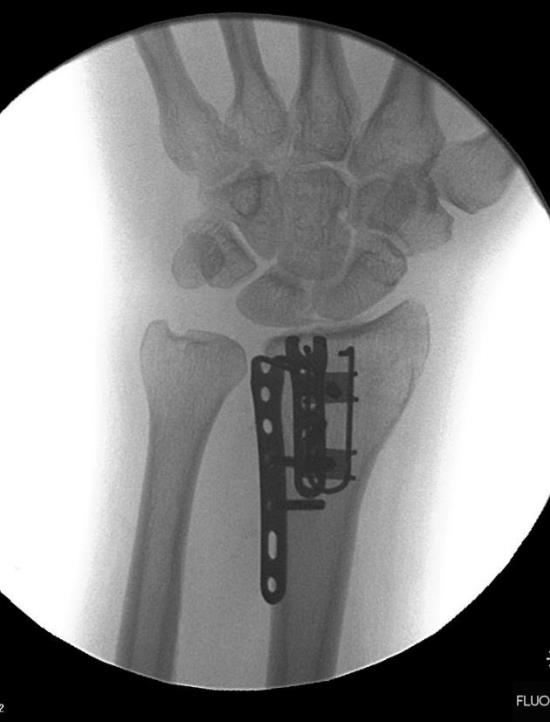 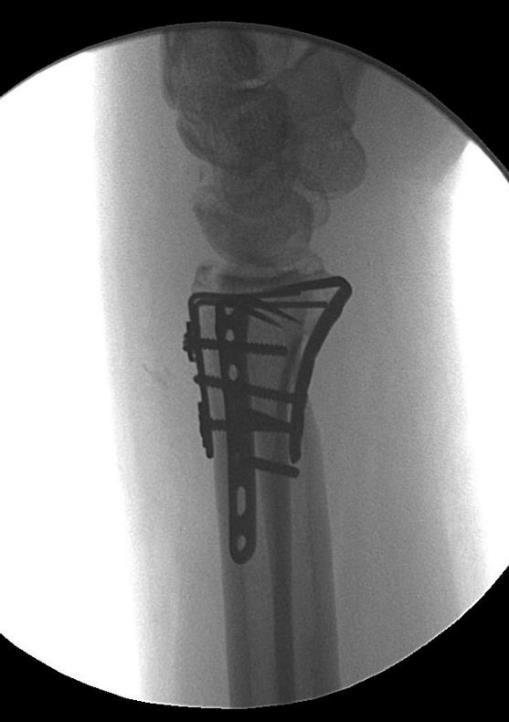 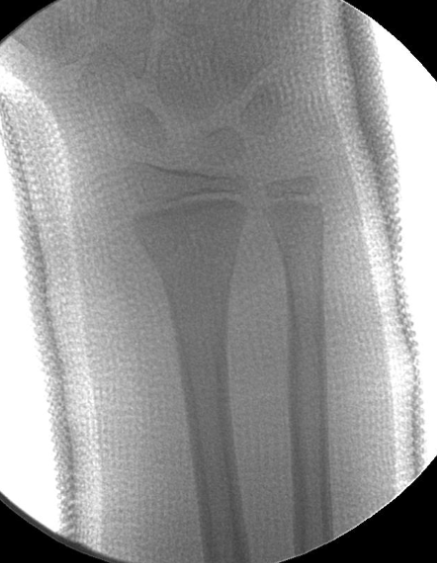 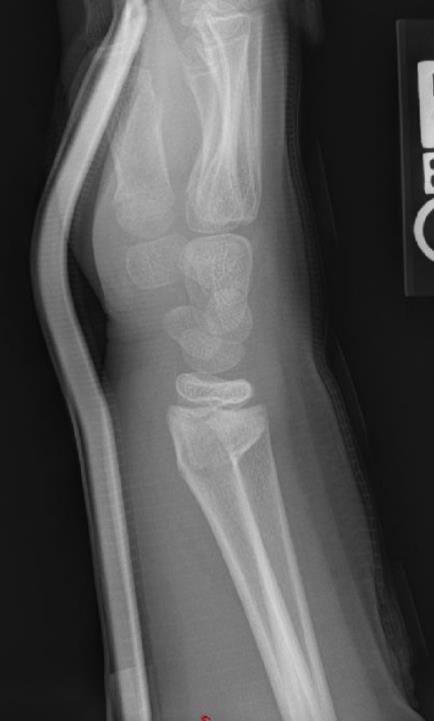 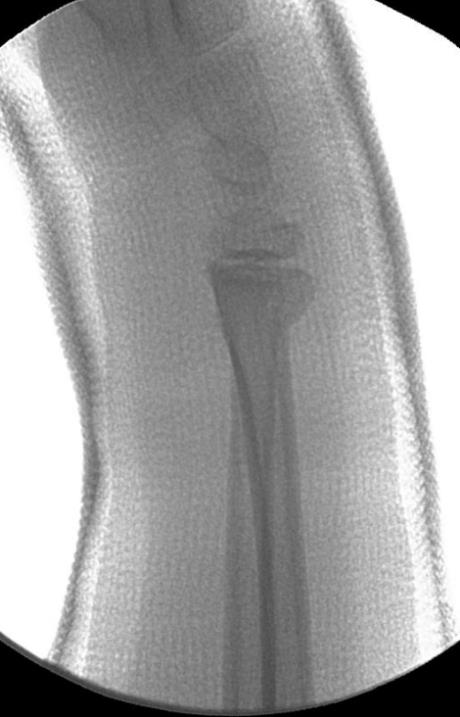 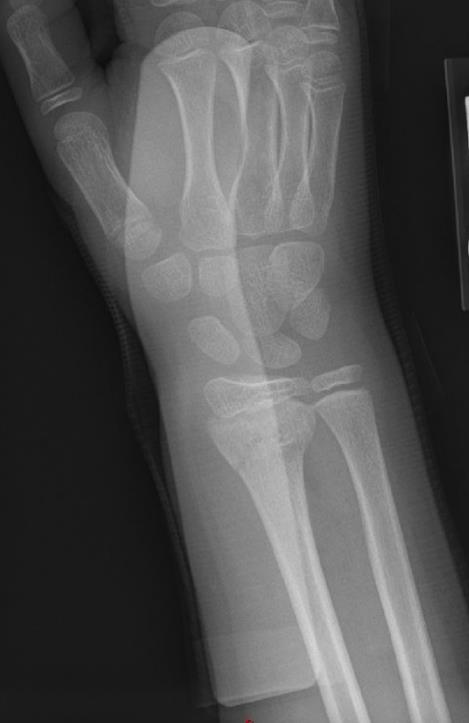 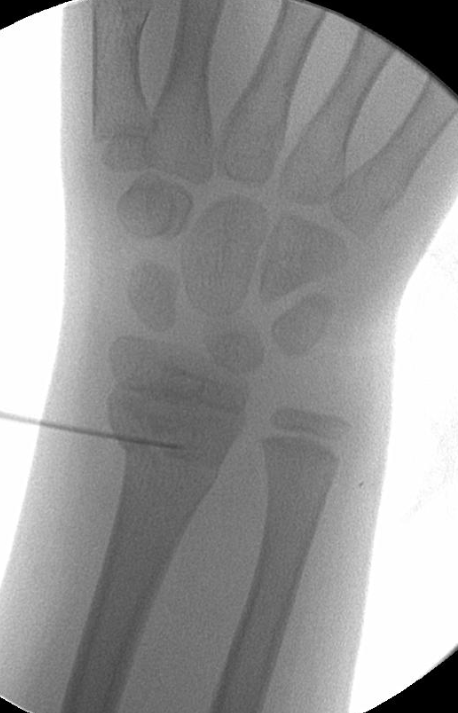 Forearm Fractures…
Most common fractures
Monkey bars
Trampolines
Skateboard/Scooters
Bikes
Rarely operative when growth plates are open
Often benefit from closed reduction
Buckle Fractures 	
Current trend favors no-splinting (stable fractures)
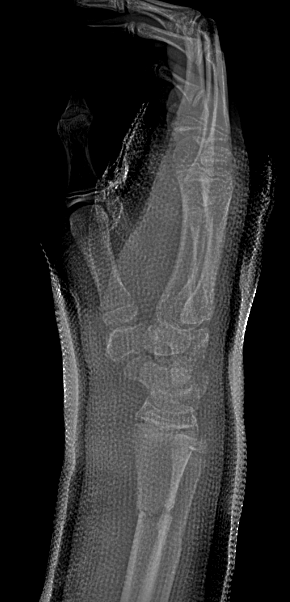 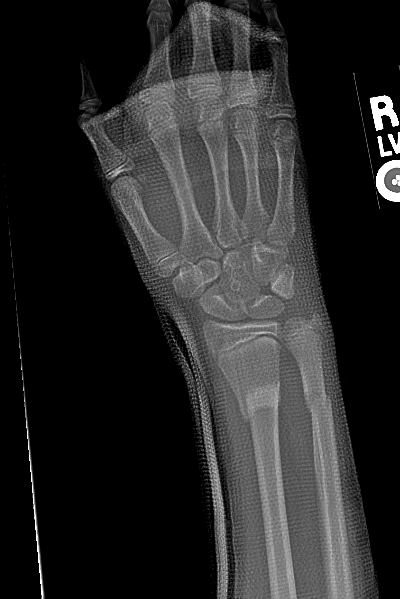 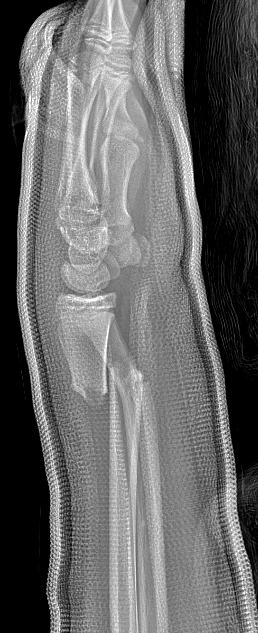 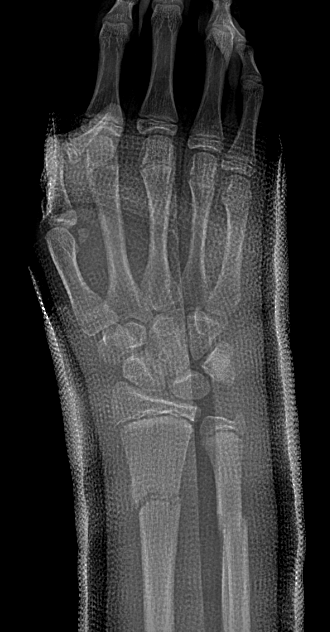 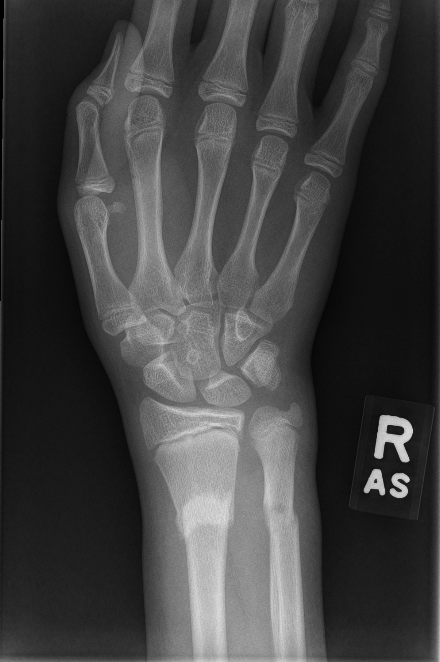 Scaphoid Fractures
Historically missed, but now higher awareness
High-energy FOOSH: skateboards, bicycles, skiing
Snuffbox tenderness
If confirmed fracture  Cast x 8 weeks
If suspected fracture  Cast with repeat imaging/exam in 1 week
If low suspicion  Splint and re-exam in 1 week
If uncertain  MRI or CT scan appropriate
MRI lower radiation risk for kids, but higher cost
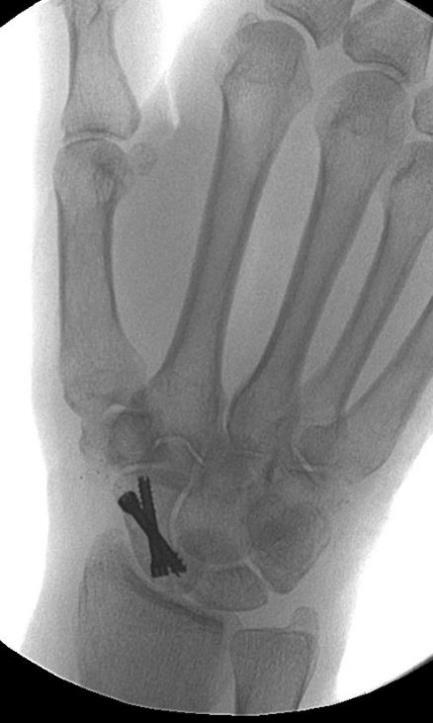 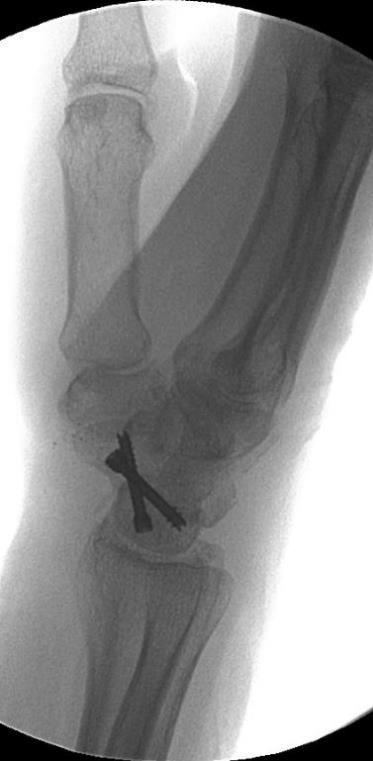 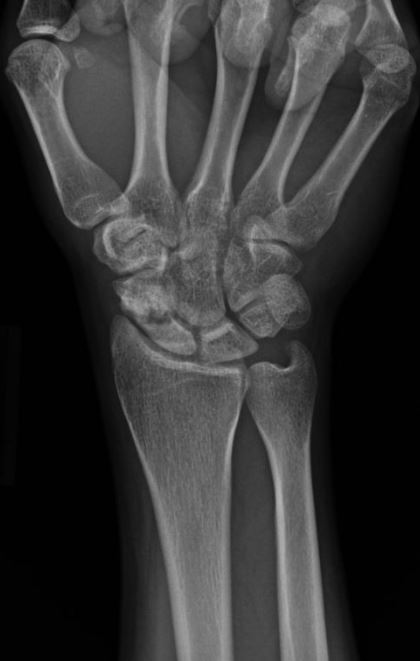 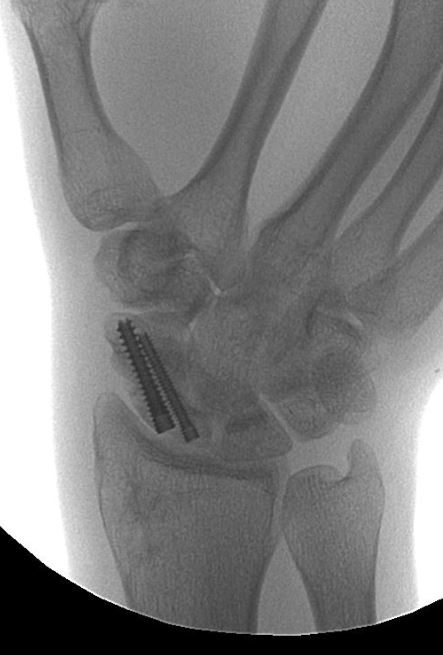 Finger Injuries
Seymour fractures (distal phalanx growth plate)
Nail bed injuries
Dislocations
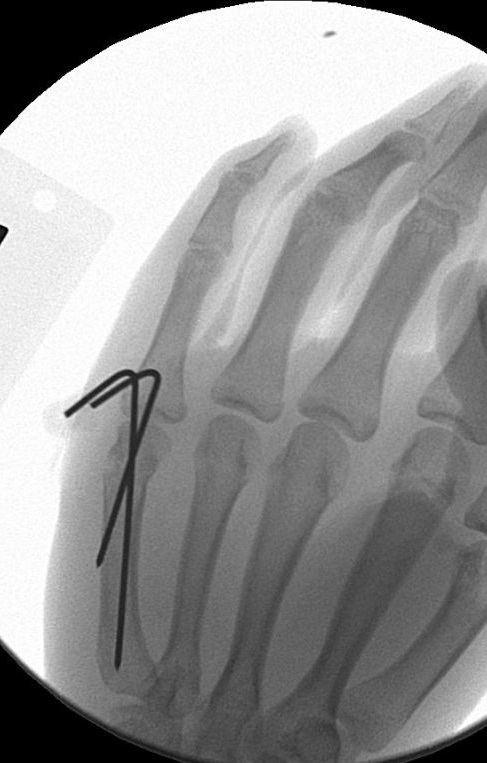 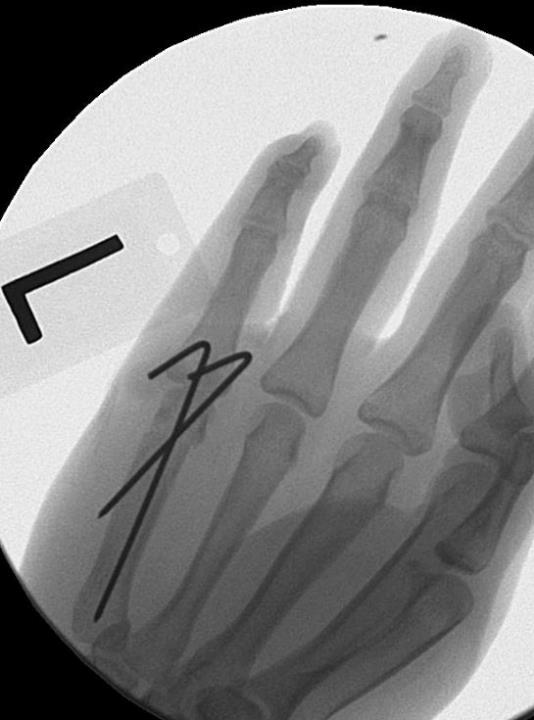 Fingertip Injuries
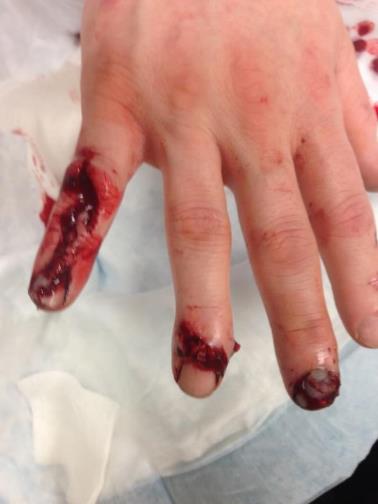 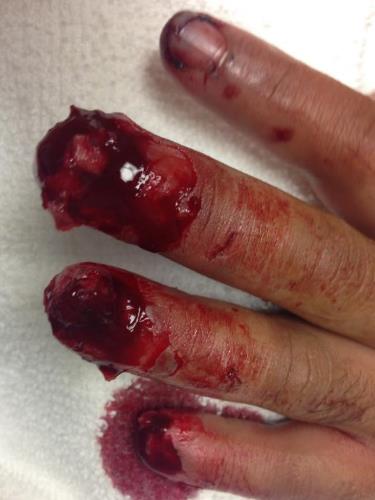 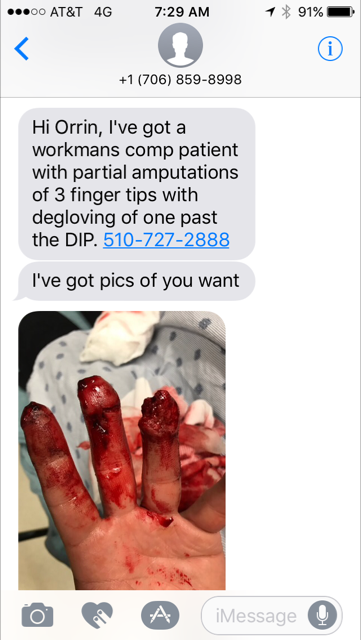 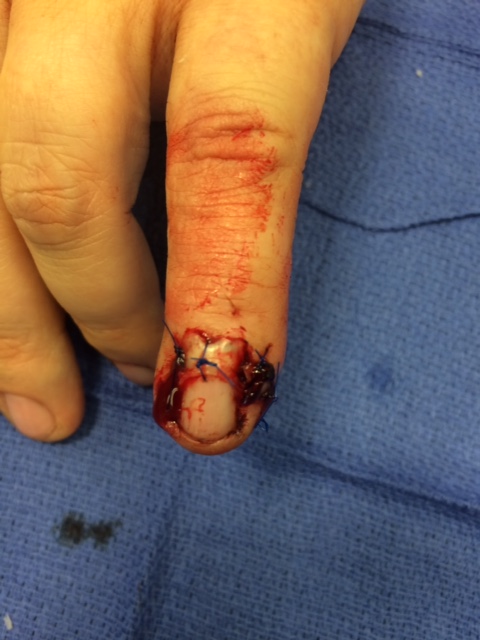 Nail Bed Laceration
Obtain Xray  - foreign body and fracture

Antibiotics if fracture (open)

Replace nail below eponychial fold

Use 5-0 Chromic suture for everything
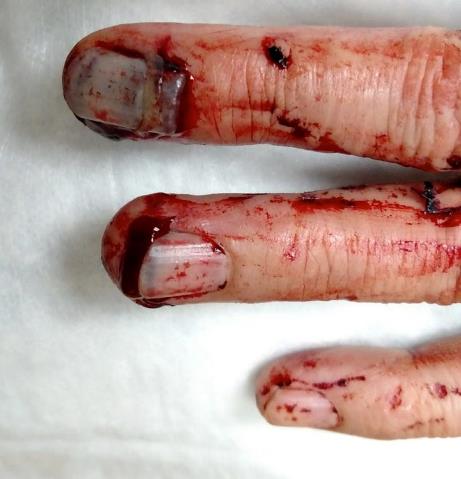 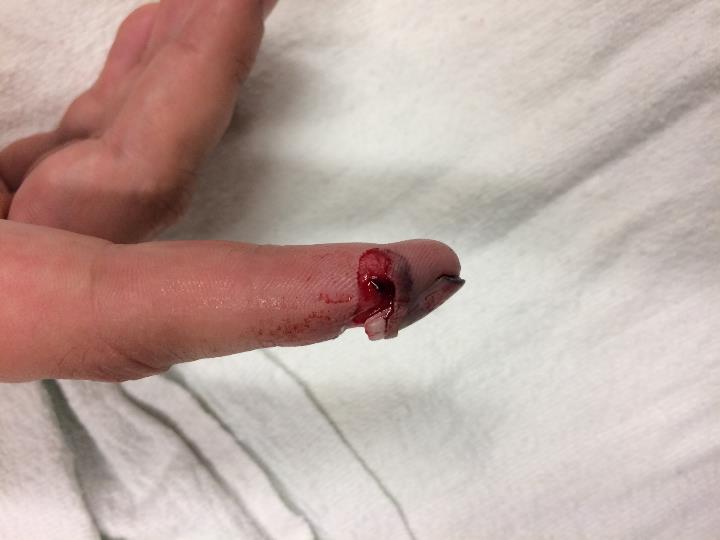 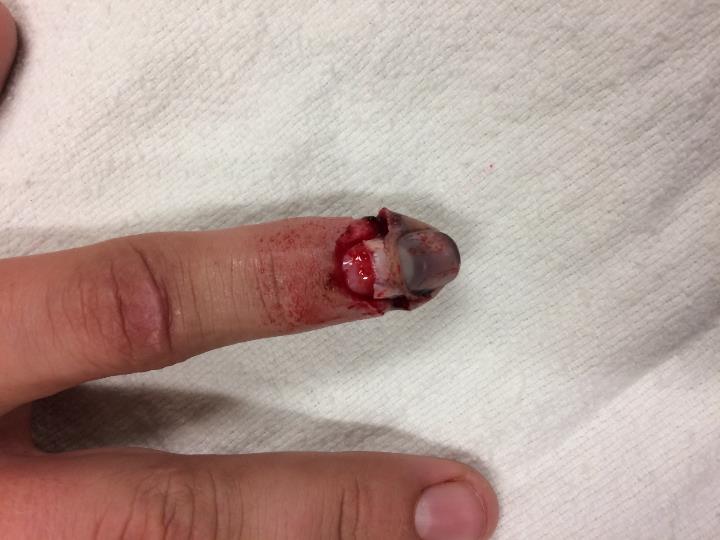 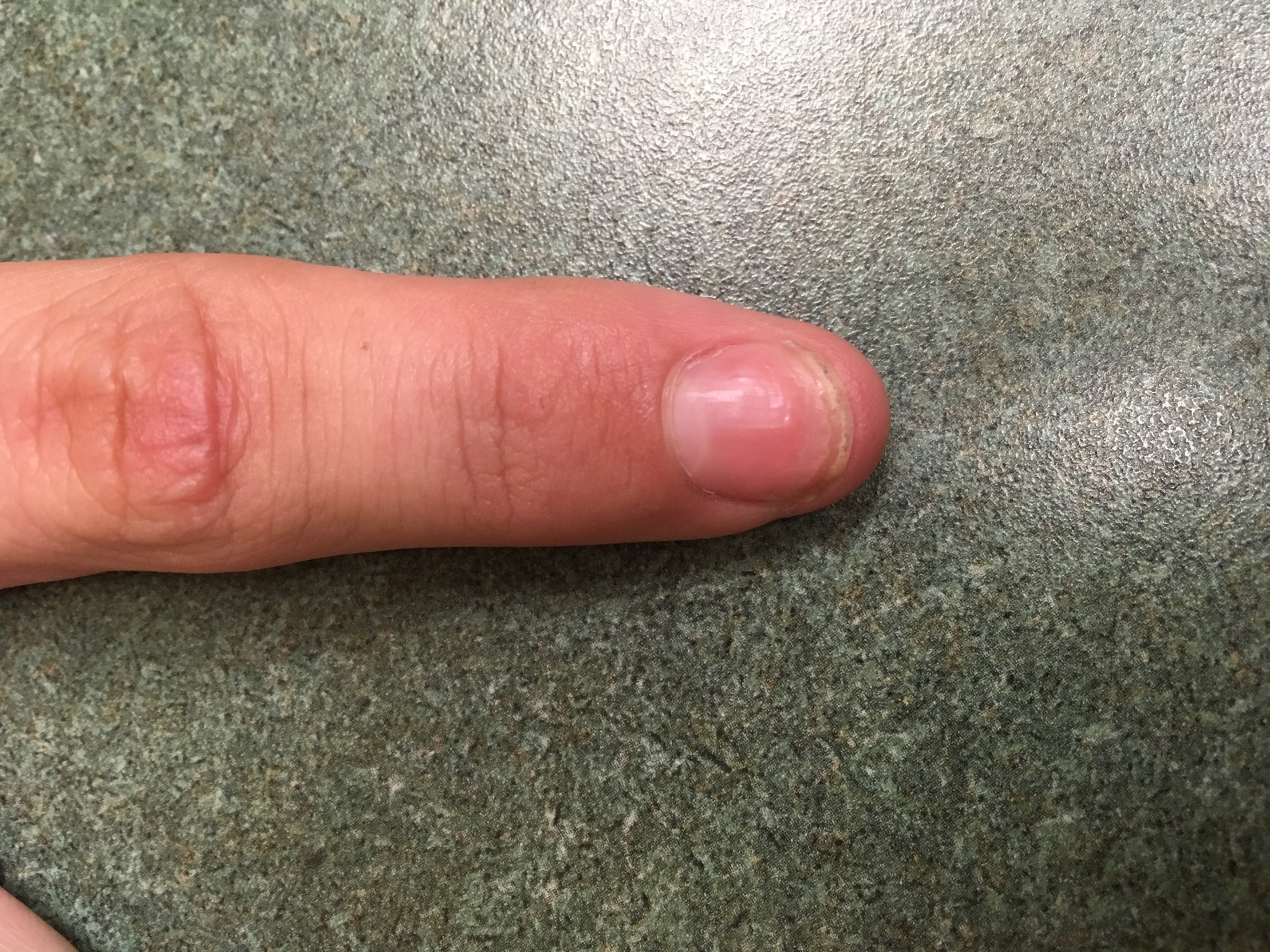 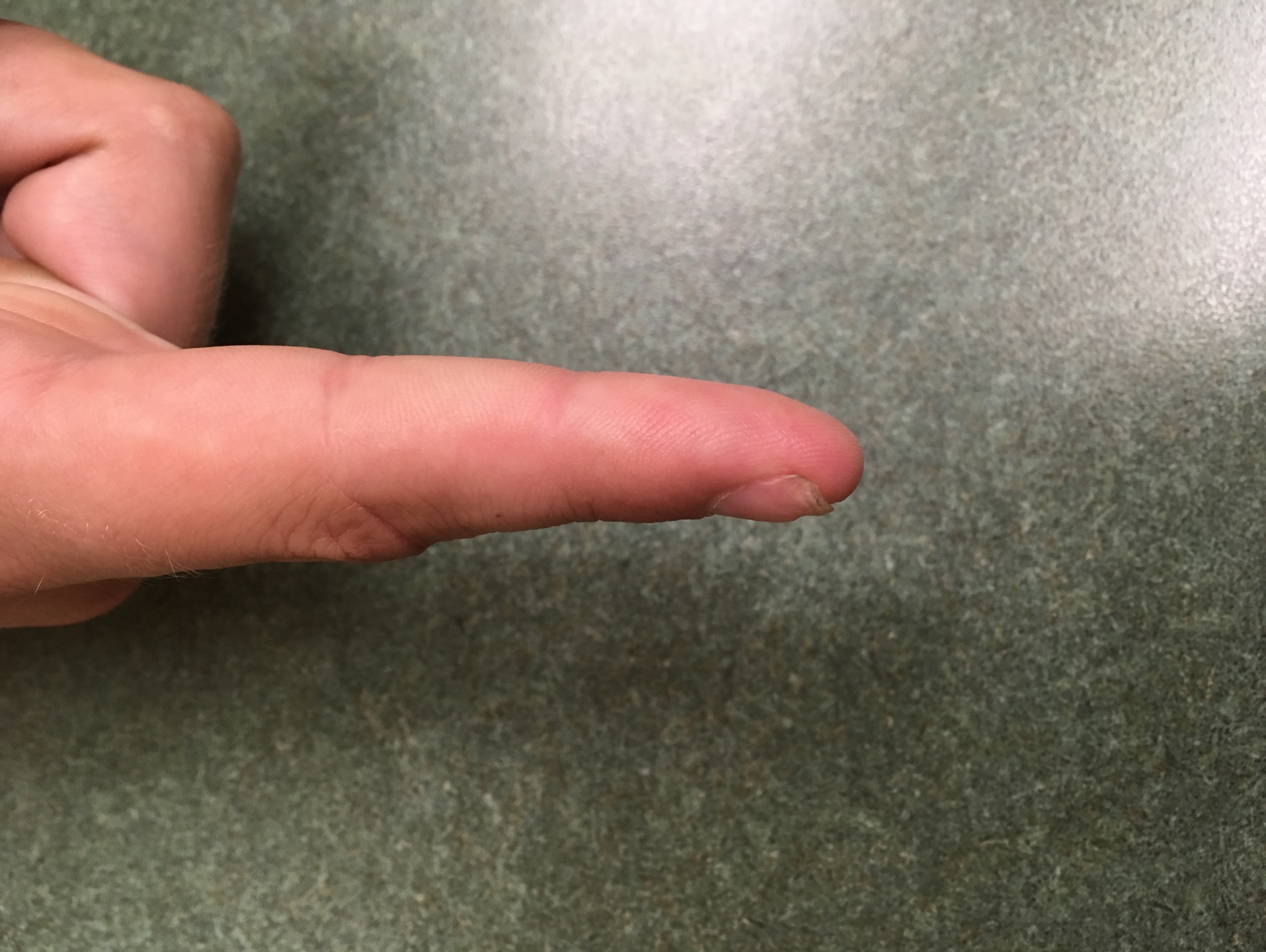 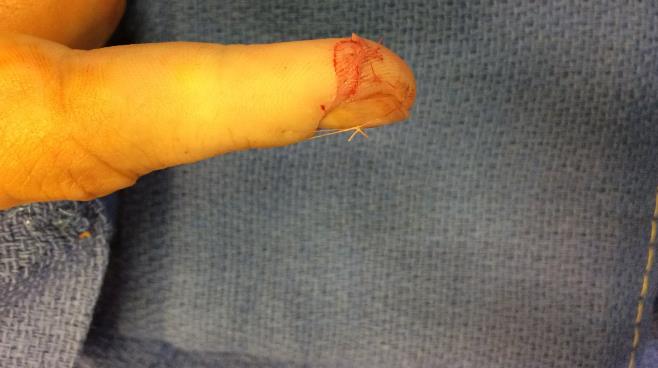 V apex just distal to DIP crease
Full thickness flap to NVB
Fibrous septae released
Advance flap
Repair apex or allow to granulate
Risk of nail plate deformity
Atasoy 1970(Tranquilli-Leali in 1935)
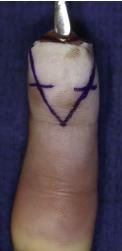 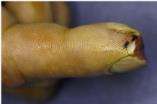 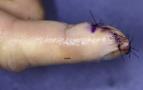 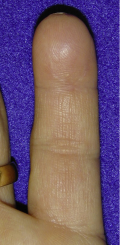 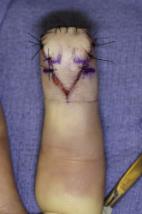 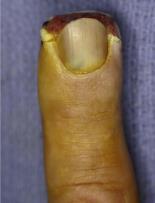 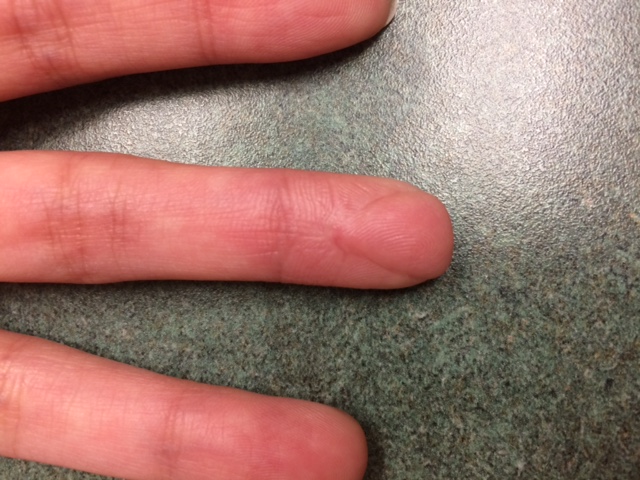 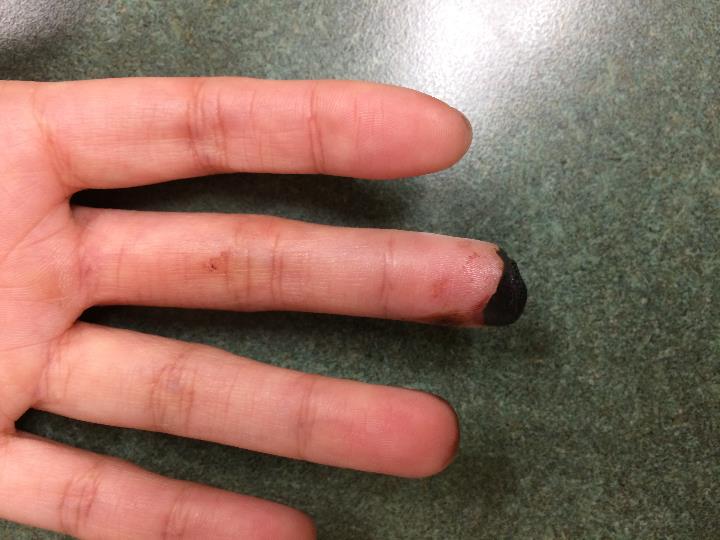 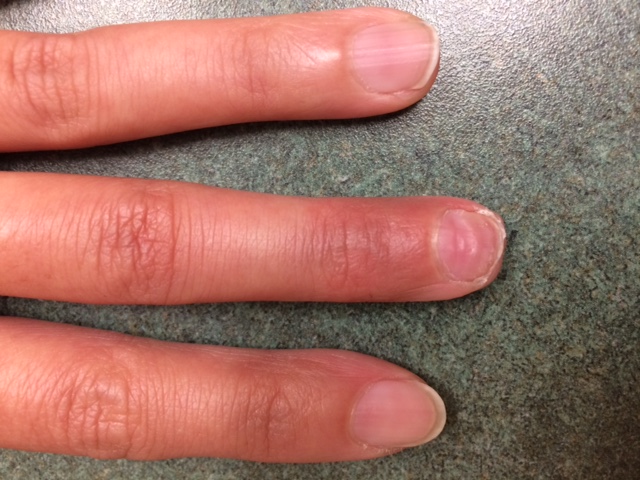 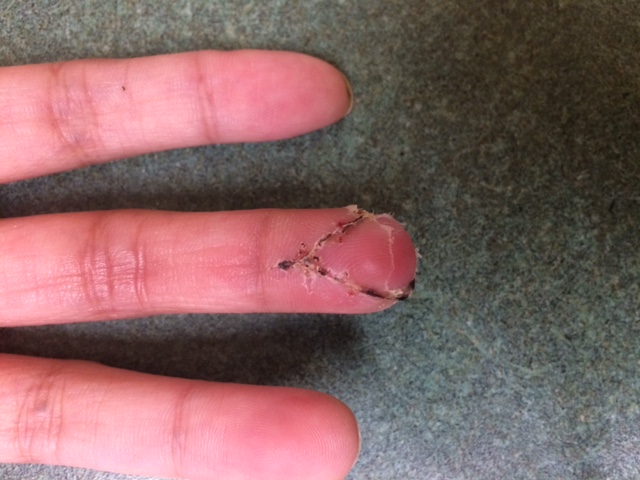 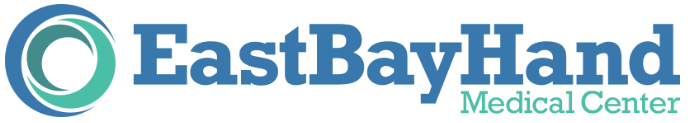 *Highest online reviews (Yelp, HealthGrades, Vitals)
*Cash prices listed online
*Patient outcomes collected and posted online
Innovative, modern, efficient hand practice
20 minutes from Milvia St.
Same-day appointments for emergencies
In-office procedure room
In-building surgery center
X-ray, casting, therapy all in one location
www.EBHMC.com
How to get ahold of me?
Cell: 858-337-7149

Referral form: www.ebhmc.com/referral

Google me.

*Download:  www.ebhmc.com/vcf
Thank you!